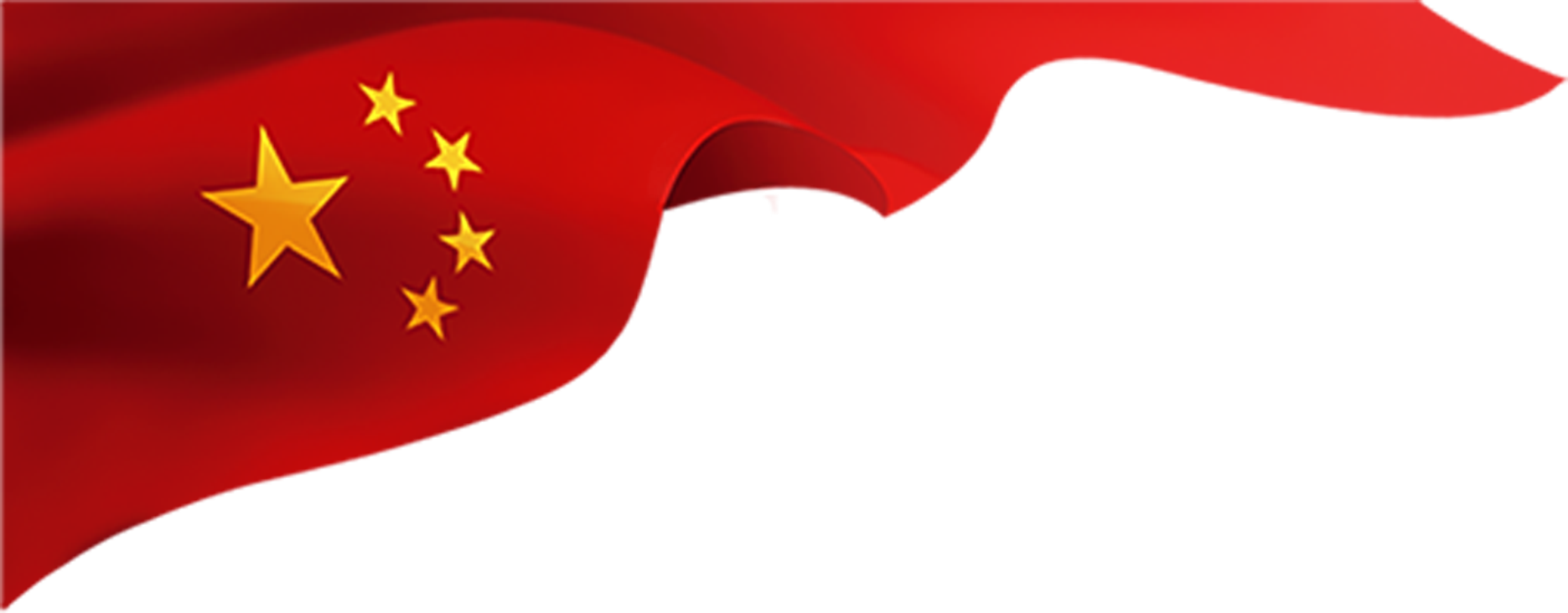 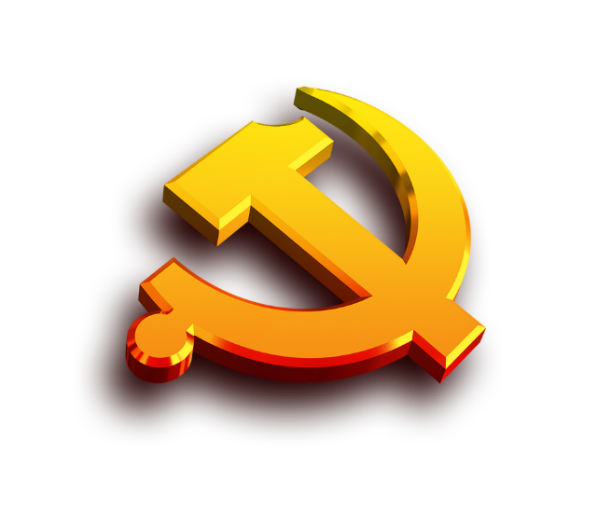 拒绝“舌尖上的浪费”
拒绝“舌尖上的浪费”
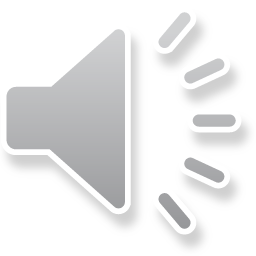 坚决制止餐饮浪费行为切实培养节约习惯 在全社会营造浪费可耻节约为荣的氛围
报告人：陈玉军
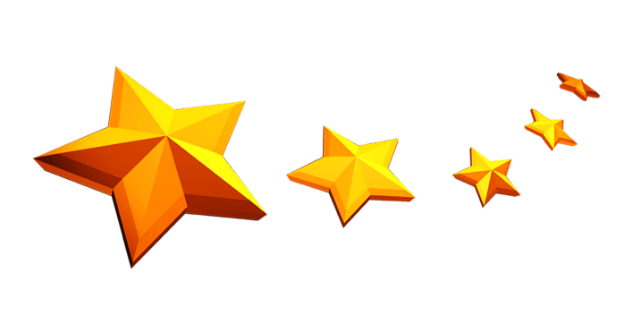 前
言
“谁知盘中餐，粒粒皆辛苦。”
有关领导近日对制止餐饮浪费行为作出重要指示。他指出，餐饮浪费现象，触目惊心、令人痛心！“谁知盘中餐，粒粒皆辛苦。”尽管我国粮食生产连年丰收，对粮食安全还是始终要有危机意识，今年全球新冠肺炎疫情所带来的影响更是给我们敲响了警钟。
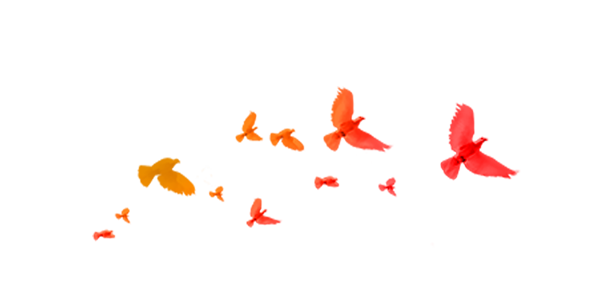 目
录
01
“餐饮浪费”现象触目惊心
02
行动起来,杜绝“舌尖上的浪费”
03
多管齐下，有力制止餐饮浪费行为
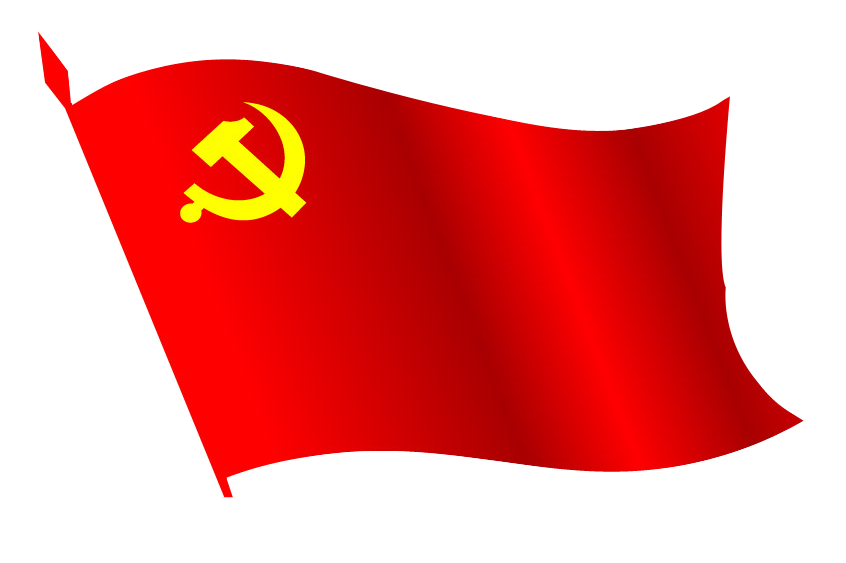 第一部分
“舌尖上的浪费”触目惊心
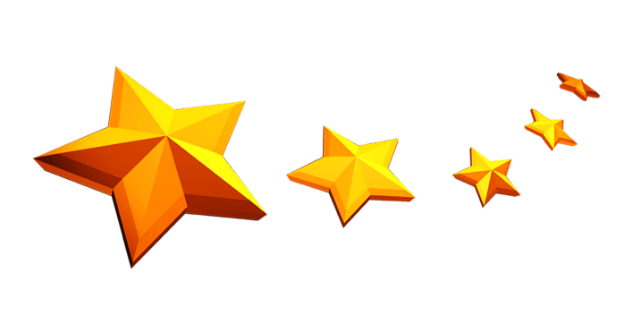 “餐饮浪费”现象触目惊心
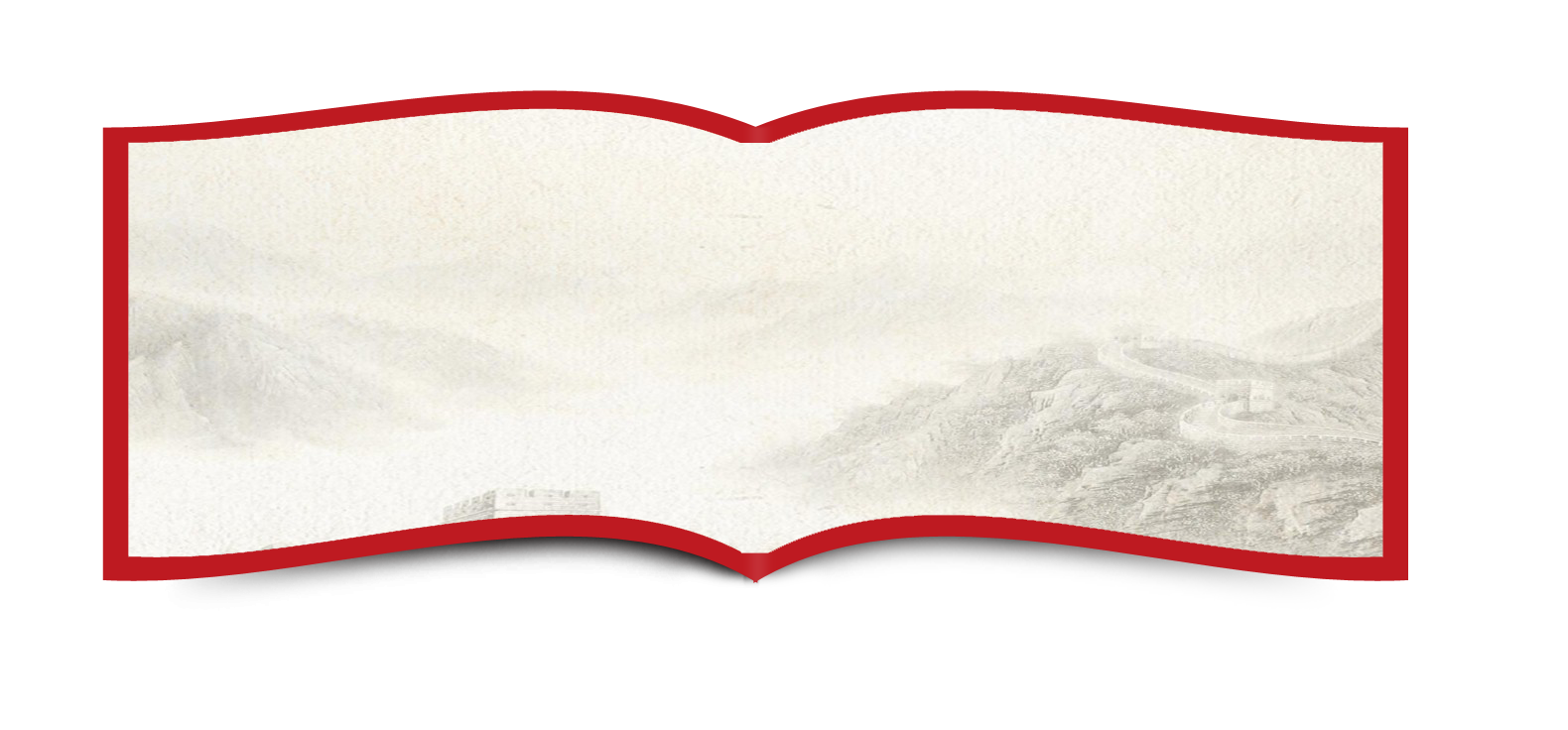 “餐饮浪费现象，触目惊心、令人痛心！”
有关领导近日对制止餐饮浪费行为作出重要指示，指出要加强立法，强化监管，采取有效措施，建立长效机制，坚决制止餐饮浪费行为，强调要进一步加强宣传教育，切实培养节约习惯，在全社会营造浪费可耻、节约为荣的氛围。有关领导的重要指示，表明了我们党厉行勤俭节约、反对铺张浪费的鲜明态度和坚定决心，体现了以有关领导同志为核心的党中央高度重视粮食安全、深切关心群众生活的人民情怀。
一直提倡节约杜绝浪费
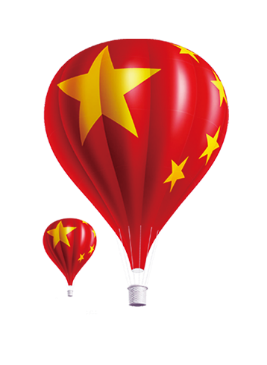 俭，德之共也；侈，恶之大也。
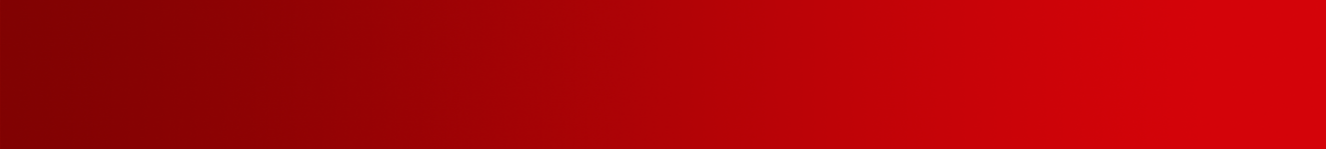 早在2013年年初,有关领导就作出重要指示
强调   “浪费之风务必狠刹”
号召   “努力使厉行节约、反对浪费在全社会蔚然成风”
餐饮浪费现象有所改观
党的十八大以来
从
到
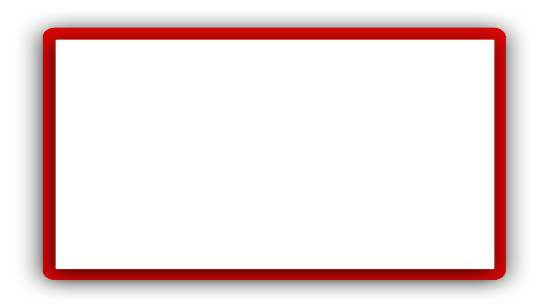 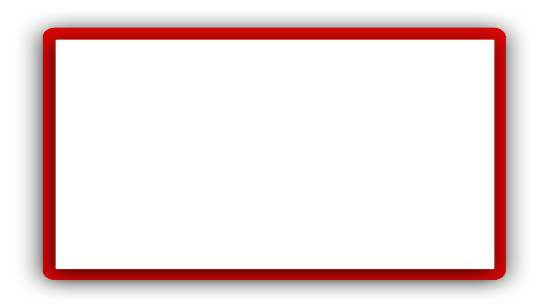 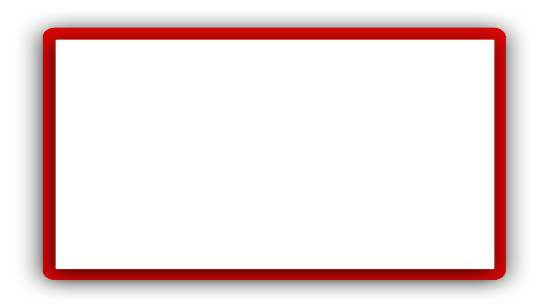 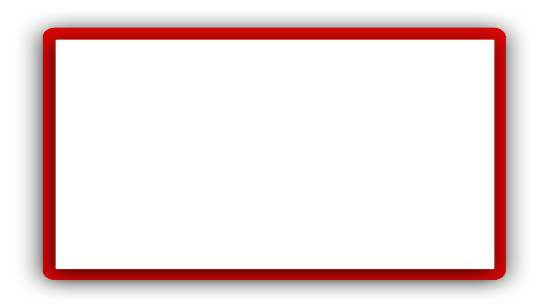 制定《党政机关厉行节约反对浪费条例》、切实遏制公务支出和公款消费中的各种违纪违规违法现象
坚决清理整顿“舌尖上的浪费”“酒桌上的应酬”等干部群众深恶痛绝突出问题
发起吃尽盘中餐的“光盘行动”、掀起浪费可耻节约为荣的餐桌新风
启动节俭养德全民节约行动、养成健康文明生活方式
从
到
一系列有力整治举措推动餐饮浪费现象有所改观，特别是群众反映强烈的公款餐饮浪费行为得到有效遏制，全党全社会厉行节约的良好风尚正在形成。
餐饮浪费现象仍然存在
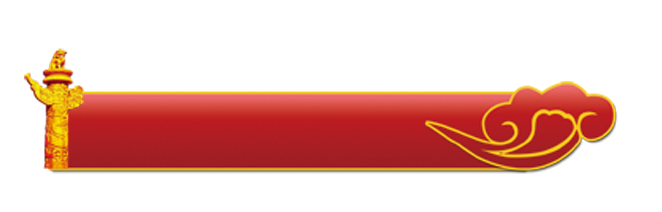 同时也应当看到
一些地方餐饮浪费现象仍然存在，有的甚至触目惊心、令人痛心，必须坚决贯彻落实有关领导重要指示精神，制定实施更有力的举措，推动全社会深入推进制止餐饮浪费工作。
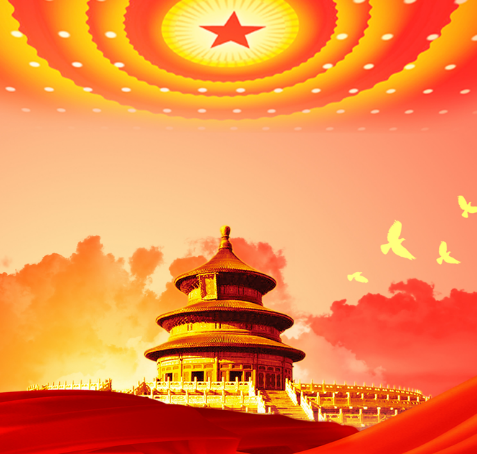 厉行勤俭节约、反对铺张浪费
艰苦奋斗、勤俭节约是中华民族的传统美德
有关领导强调：“过去我们党靠艰苦奋斗、勤俭节约不断成就伟业，现在我们仍然要用这样的思想来指导工作。”党和政府一边加快发展经济，一边注重节约、反对浪费，带头过“紧日子”，目的就是为了让人民过上好日子。不论我们国家发展到什么水平，不论人民生活改善到什么地步，艰苦奋斗、勤俭节约的思想和精神永远不能丢。全党同志务必牢记“艰苦奋斗、勤俭节约，不仅是我们一路走来、发展壮大的重要保证，也是我们继往开来、再创辉煌的重要保证”。当此实现“两个一百年”奋斗目标的历史交汇期，光荣的历史使命、宏伟的奋斗目标、复杂的内外环境，都呼唤我们大兴艰苦奋斗之风，厉行勤俭节约、反对铺张浪费，集中力量办好自己的事情。
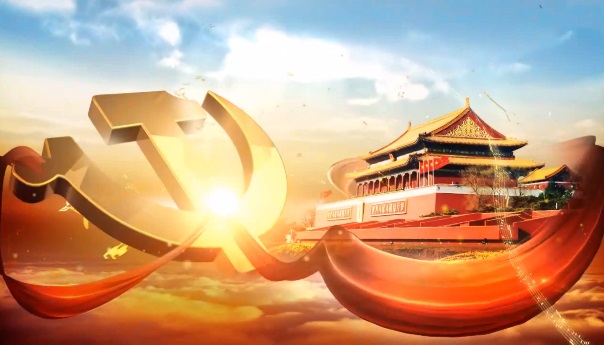 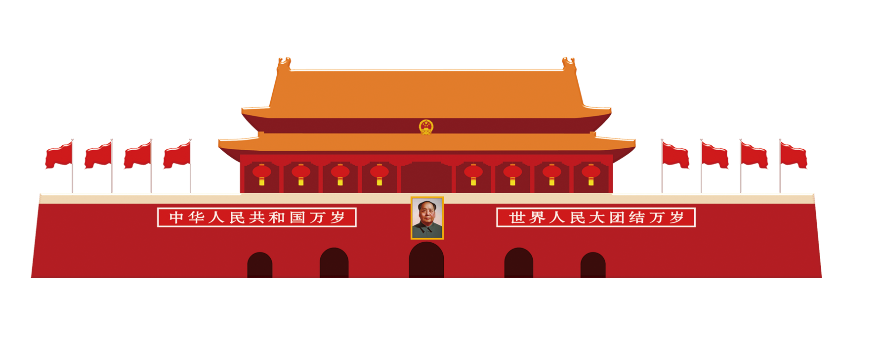 守护粮食安全
制止餐饮浪费行为对守护粮食安全意义重大
我国是一个人口众多、土地资源相对不足的国家，从中长期看我国的粮食产需仍将维持紧平衡态势，粮食浪费带来的资源浪费、环境污染问题绝对不可小觑。我国有14亿人口，每个人每个家庭节约粮食还是浪费粮食，加在一起都不是一个小数目。正如有关领导指出的：“尽管我国粮食生产连年丰收，对粮食安全还是始终要有危机意识，今年全球新冠肺炎疫情所带来的影响更是给我们敲响了警钟。”越是面对风险挑战，越要把保障粮食安全放在突出位置，既毫不放松抓好粮食生产，确保中国人的饭碗任何时候都牢牢端在自己手上，又绷紧粮食节约这根弦，坚决制止餐饮浪费行为，推动实现节用裕民、节俭兴国。
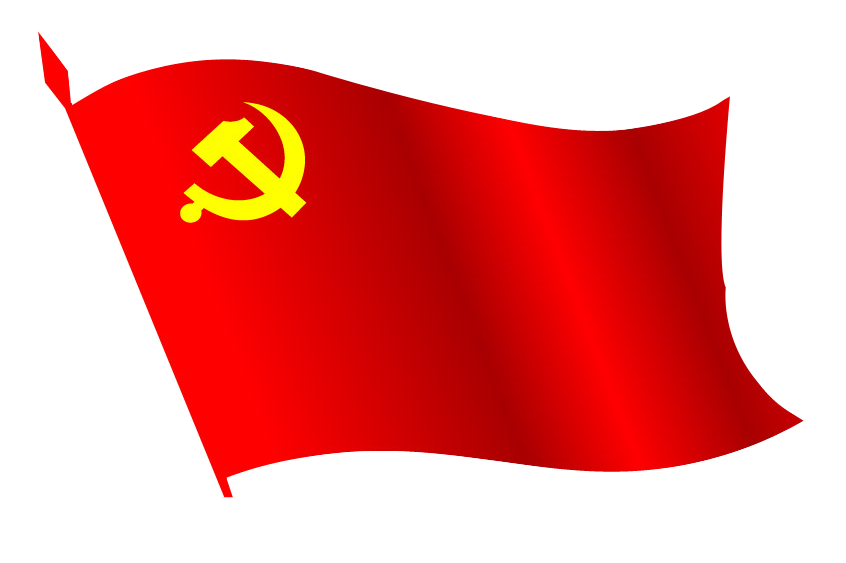 第二部分
行动起来,杜绝“舌尖上的浪费”
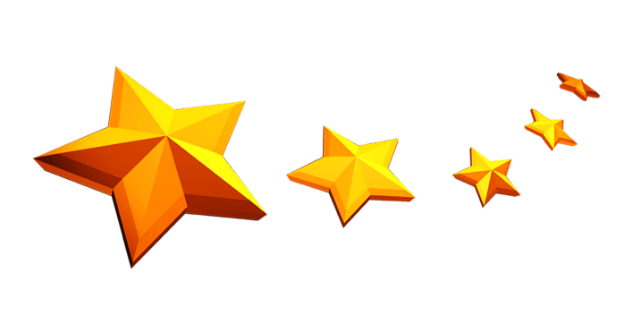 行动起来,杜绝“舌尖上的浪费”
“一粥一饭，当思来之不易；半丝半缕，恒念物力维艰。”勤俭节约是中华民族的传统美德。近年来，为了制止舌尖上的浪费，维护国家的粮食安全，各地积极倡导文明节俭新风、开展“光盘行动”，餐饮浪费行为得到了有效遏制，但是一些地方餐饮浪费现象仍然存在，甚至触目惊心、令人痛心。因此，各地必须坚决贯彻落实有关领导对制止餐饮浪费的重要指示精神，切实做到宣传、管理、惩戒“三个到位”，推动制止餐饮浪费工作落到实处。
宣传
惩戒
管理
“三个到位”
行动起来,杜绝“舌尖上的浪费”
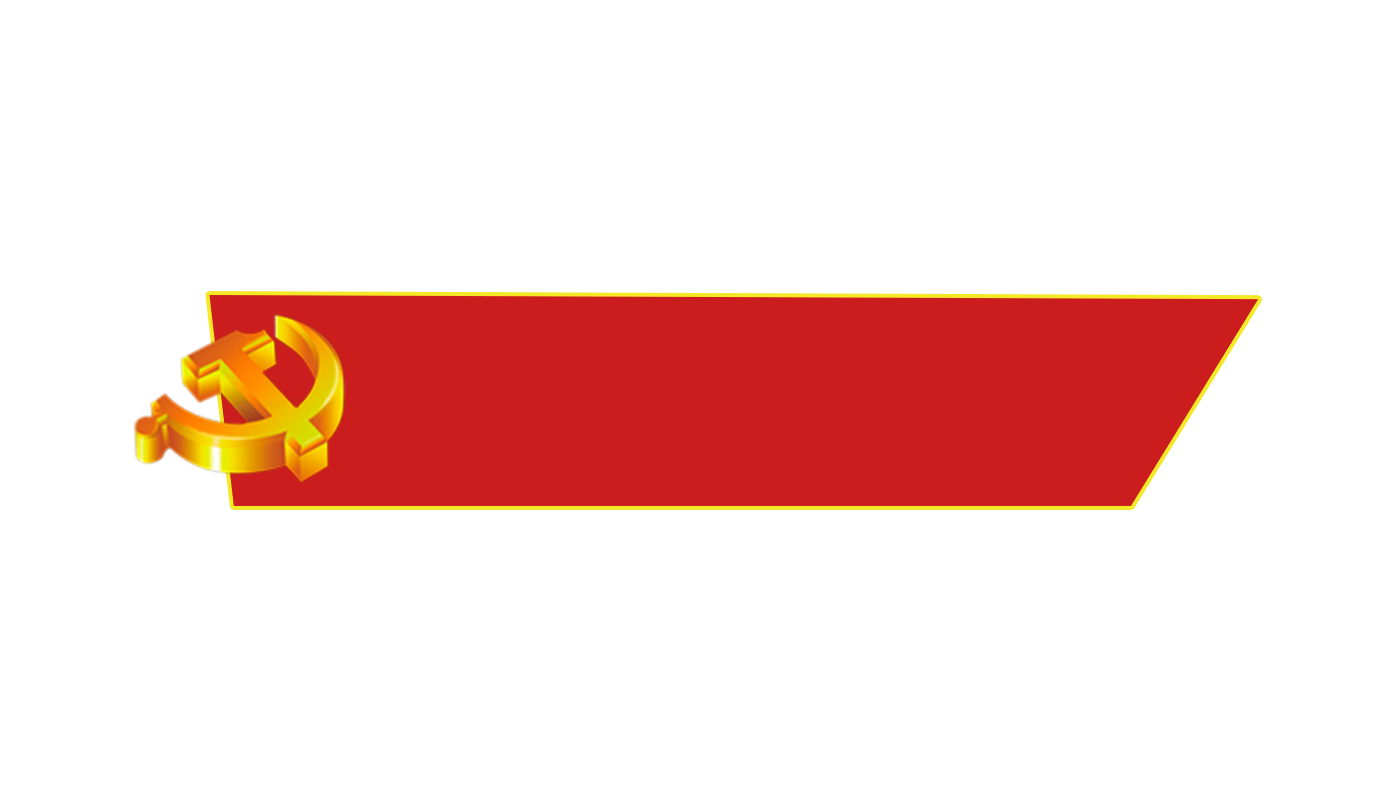 宣传到位，才能营造浪费可耻、节约为荣的氛围。
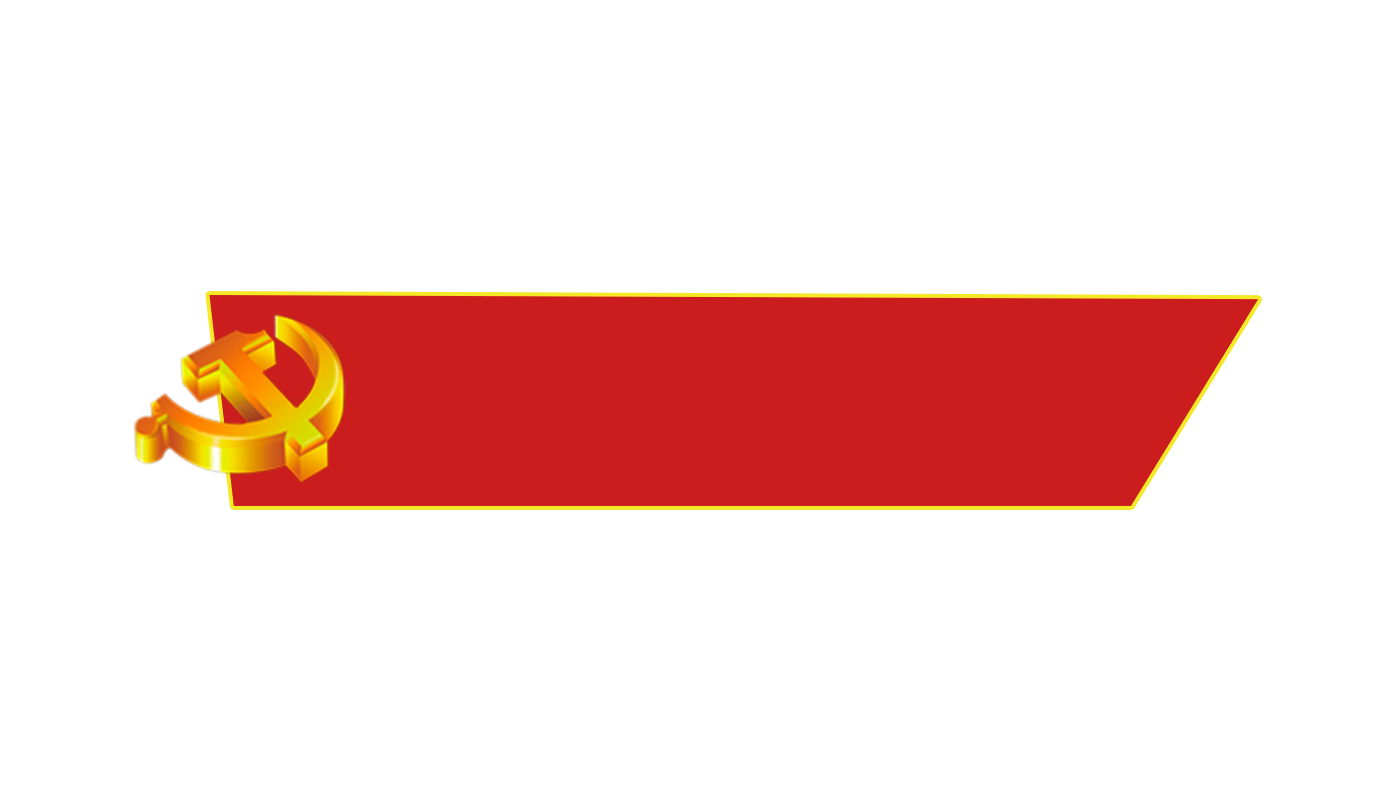 管理到位，才能让人们知道如何制止餐饮浪费
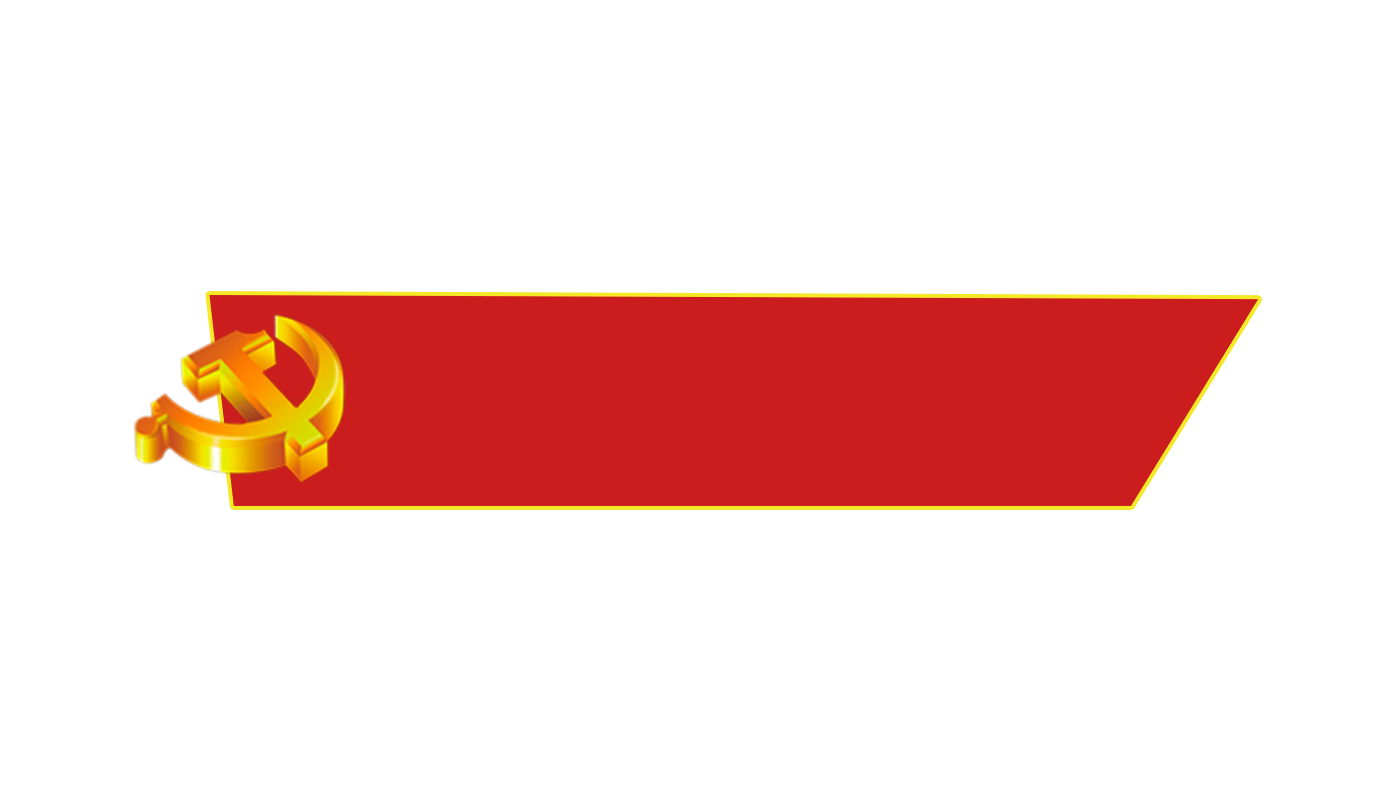 惩戒到位，才能在人们心中起到震慑作用。
行动起来,杜绝“舌尖上的浪费”
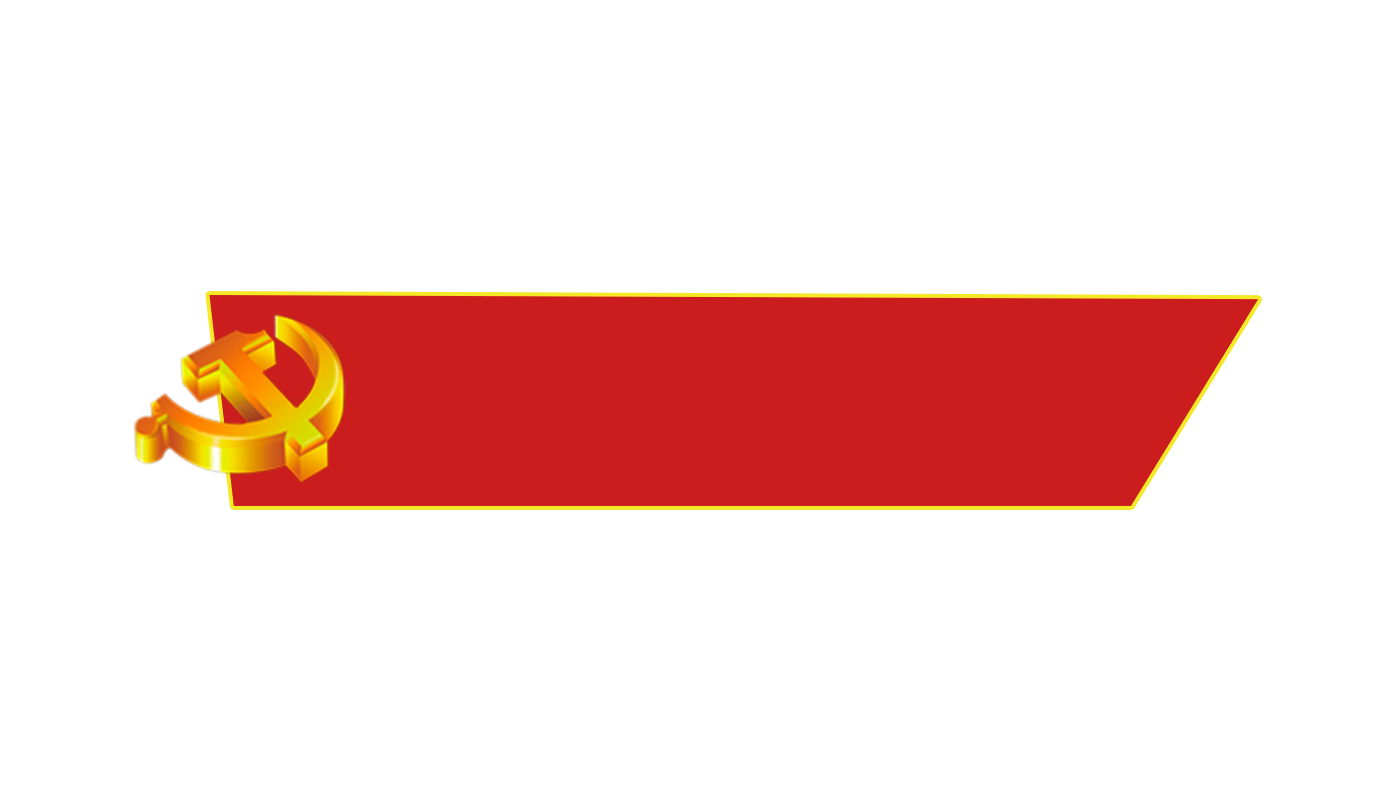 宣传到位，才能营造浪费可耻、节约为荣的氛围。
提高人们的节约意识，培养节约习惯离不开宣传教育。
一要加强厉行节约、反对浪费的宣传，让广大群众认清各种浪费现象及危害，在全社会大力弘扬勤俭节约的传统美德；
二要开展粮食安全的危机意识宣传，让广大群众明白尽管我国粮食生产连年丰收，但我国粮食安全的长期态势是“紧平衡”，特别是受疫情等因素影响，全球粮食市场不确定性增加，必须时刻绷紧粮食安全这根弦；
三要开展节约粮食和浪费粮食的正反典型宣传，让“浪费可耻、节约为荣”的意识深入人心。
行动起来,杜绝“舌尖上的浪费”
餐饮浪费涉及不同的人群、不同的场所，既有公共单位，也有个人家庭。要制止餐饮浪费，就要针对不同的人群不同的场所既要有共性的措施，也要有不同的管理办法。不管是酒店，还是企事业单位食堂，抑或是家庭就餐都要倡导“光盘行动”；但面对不同的就餐人群，就要推出差异化的制止浪费的办法，比如，作为酒店，要制定清晰的菜量、饭量标准，建立“吃多少、点多少”告知制度和打包服务等制度；单位食堂要推出半份、小份饭菜服务；婚丧嫁娶要严格限制桌数和饭菜标准，等等，让人们就餐时有标准可参考，从而有效避免浪费。同时，可将餐饮浪费行为纳入文明行为促进条例、社区公约、村规民约中，可与评优选先等挂钩，从而有效约束人们的餐饮行为。
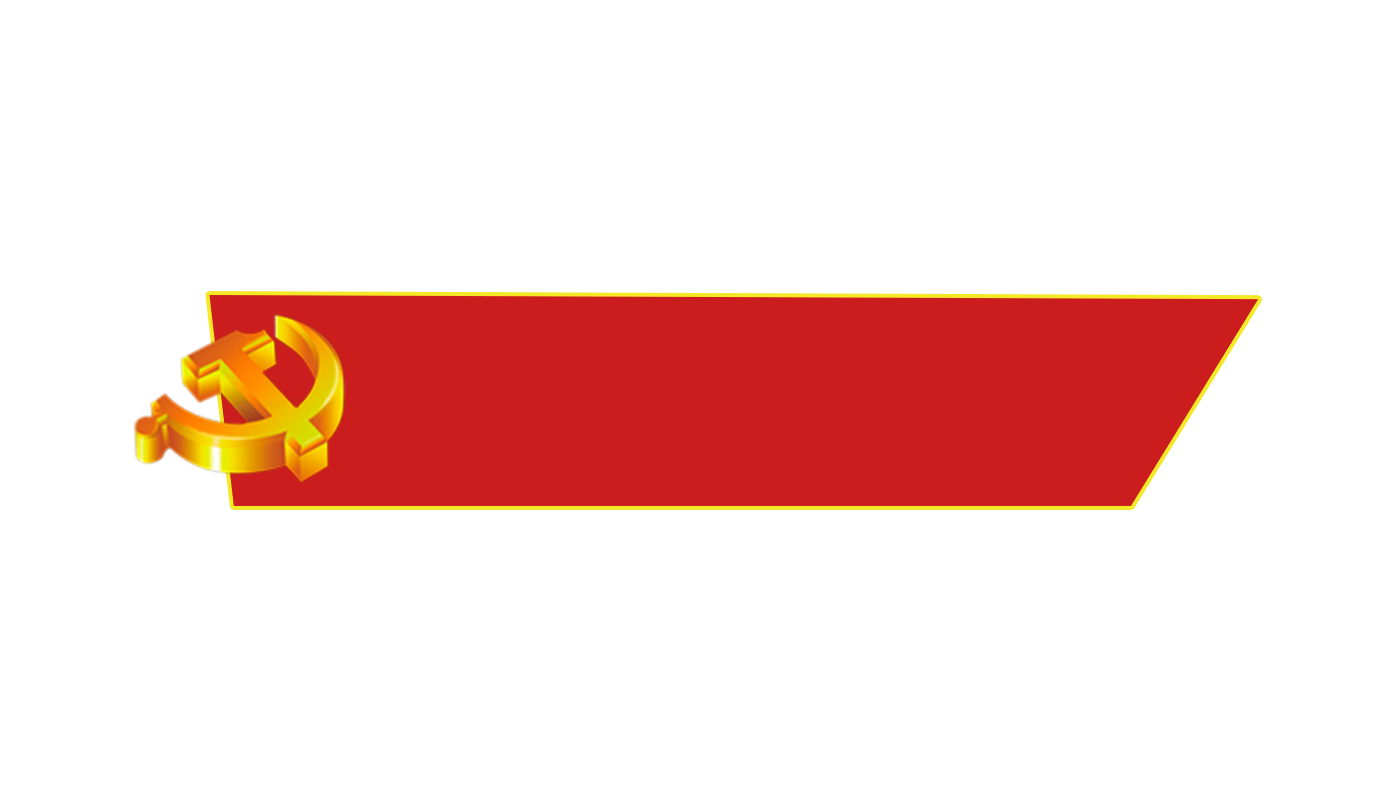 管理到位，才能让人们知道如何制止餐饮浪费
行动起来,杜绝“舌尖上的浪费”
有关领导在指示中强调，要加强立法，强化监管，采取有效措施，建立长效机制，坚决制止餐饮浪费行为。相信，在这一指示精神指导下，我国惩治浪费的法律体系必将进一步完善。实际上，2013年11月18日中共中央、国务院印发的《党政机关厉行节约反对浪费条例》，就极大震慑了党政机关工作人员，有效遏制了奢侈浪费之风。

因此，随着相关惩治浪费法律的制定出台，各地各有关部门一定要严格执法，对于违规者要依法严惩。只有这样，才能有力震慑餐饮浪费者。
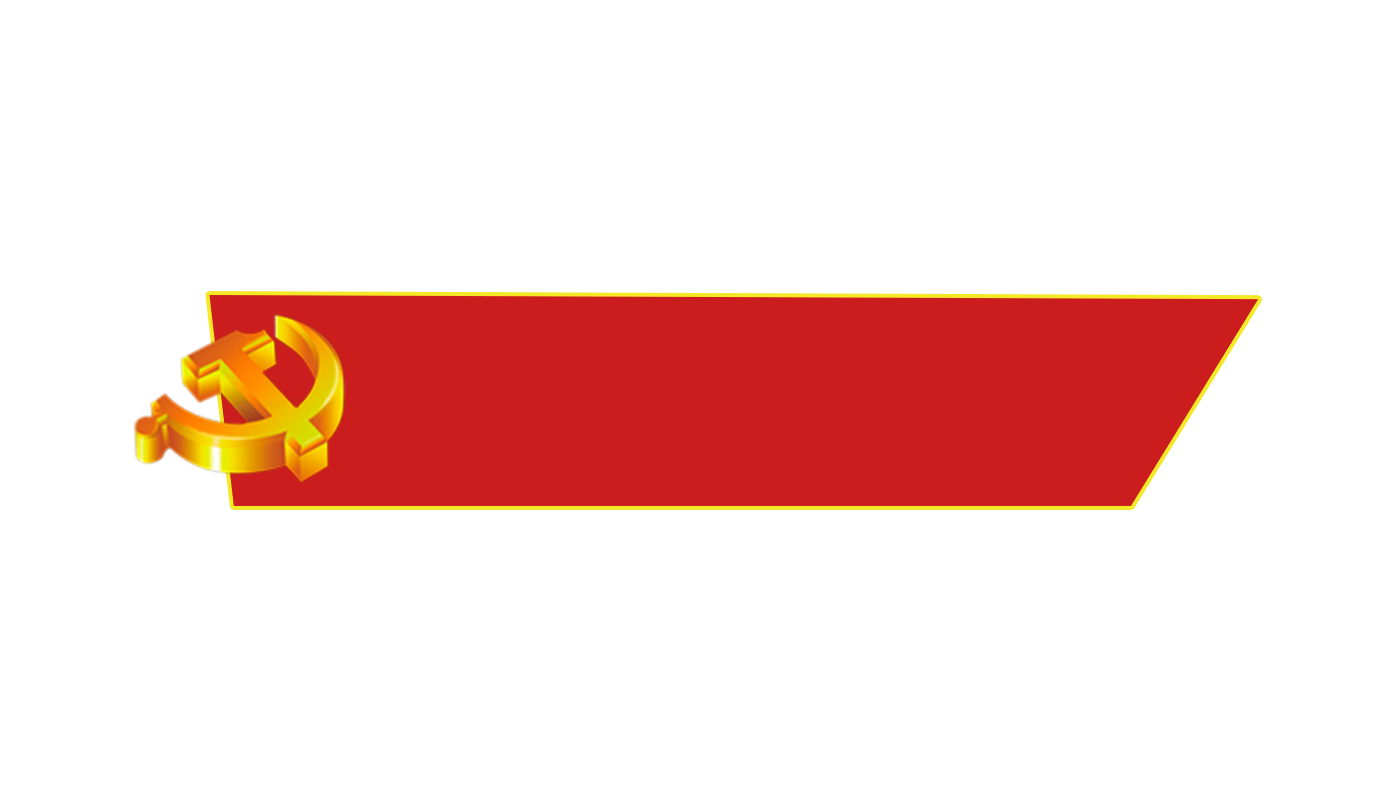 惩戒到位，才能在人们心中起到震慑作用。
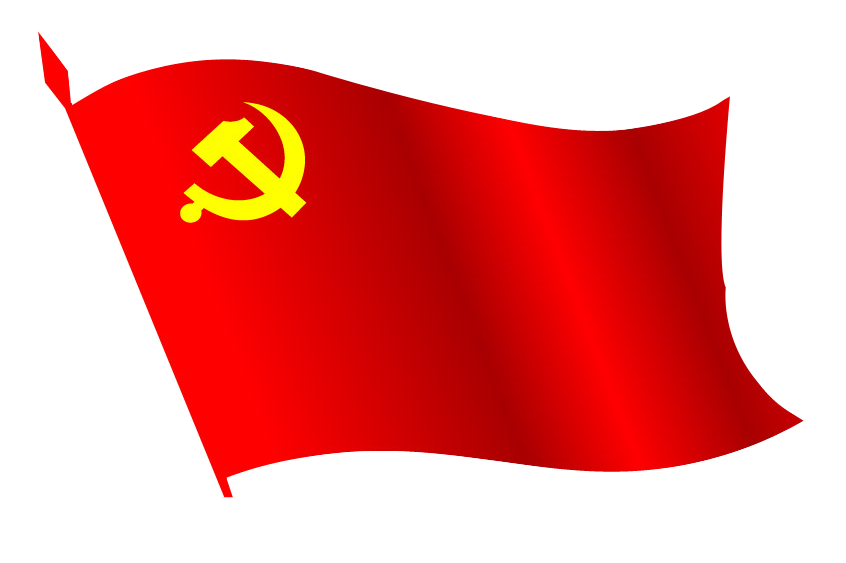 第三部分
多管齐下，有力制止餐饮浪费行为
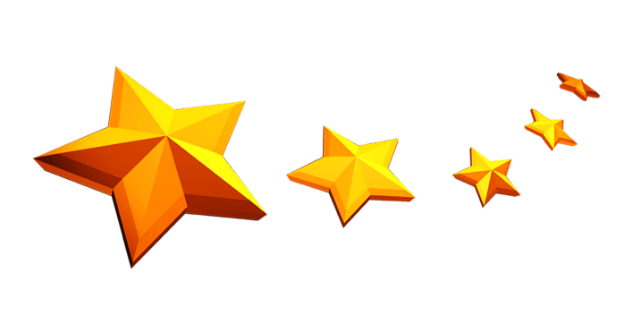 多管齐下，有力制止餐饮浪费行为
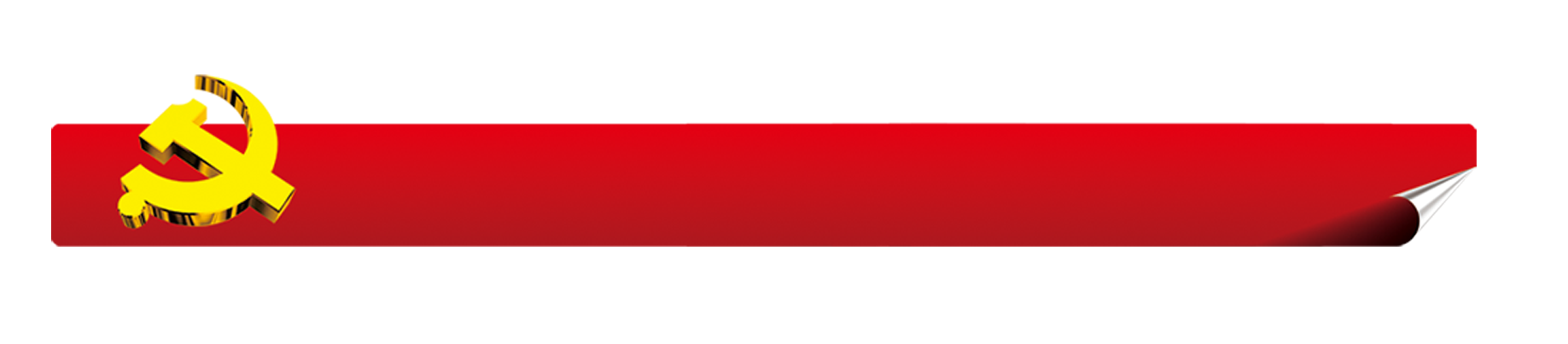 加强餐饮节约宣传教育
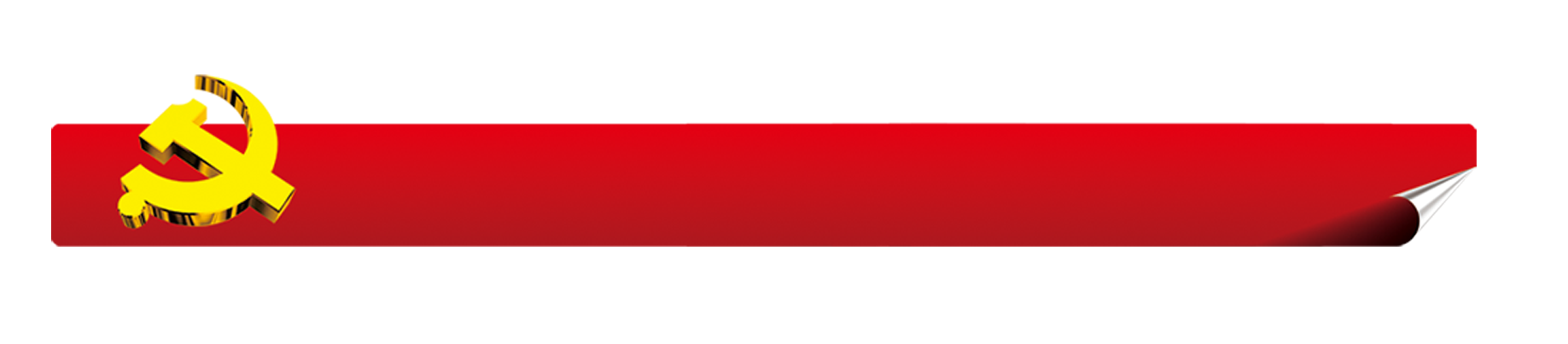 加强不良消费习惯改变
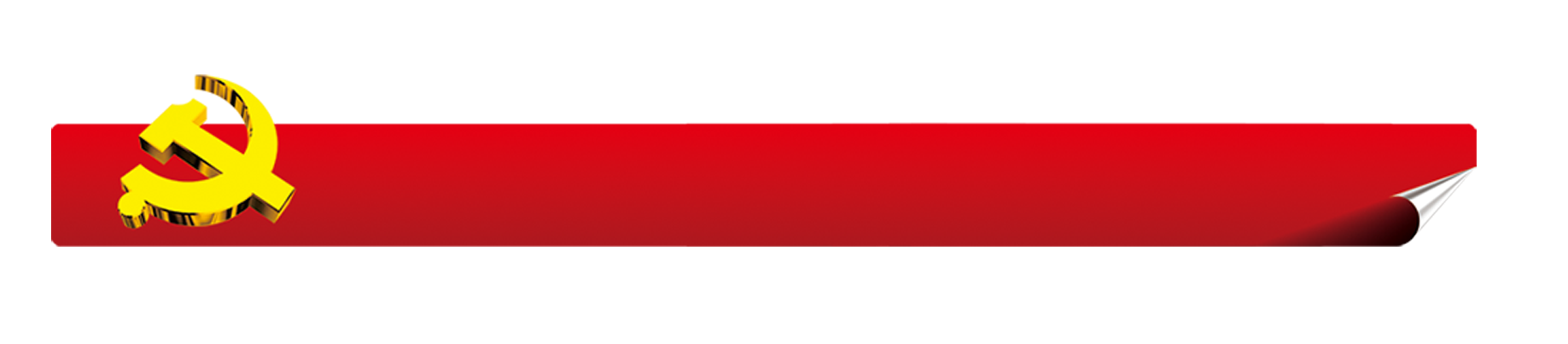 加强餐饮法规制度约束
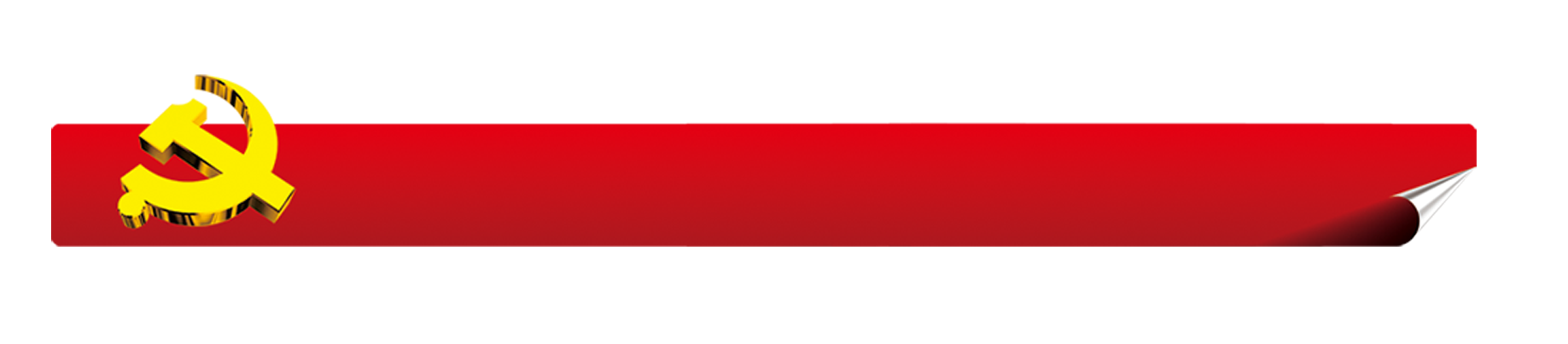 加强餐饮消费督促检查
多管齐下，有力制止餐饮浪费行为
加强餐饮节约宣传教育
加强相关宣传教育，增强公众对于我国人口多、耕地少、水资源短缺、粮食安全压力大的认识，增强粮食安全危机意识。大力弘扬中华民族勤俭节约、戒奢克俭的优良传统，引导人们践行绿色生活、抵制餐饮浪费。可以结合不同领域、不同行业、不同群体的实际情况，推动餐饮节约理念进家庭、进机关、进乡村、进社区、进学校、进企业，在全社会营造浪费可耻、节约为荣的氛围。
第一
多管齐下，有力制止餐饮浪费行为
加强不良消费习惯改变
大力倡导合理、健康的饮食文化，推动餐饮消费习惯从“吃剩有余”“顿顿有余”向“杜绝浪费，够吃就好”转变。大力开展“光盘行动”，鼓励顾客点半份菜, 及时提醒顾客就餐完毕时将剩余饭菜打包带走, 破除讲排场、比阔气等不良风气。针对宴席浪费较为严重的现象，餐饮企业在提供宴席服务时，既要尊重顾客消费需求、又要体现绿色生活方式要求，科学设计菜单或套餐，合理安排宴席流程和餐台数量，切实提升餐品和服务质量，引导顾客理性定餐、合理消费。严禁餐饮企业借提供套餐服务的方式推销过量的宴席，切实减少食品浪费。
第二
多管齐下，有力制止餐饮浪费行为
加强餐饮法规制度约束
法规制度带有根本性、全局性、稳定性、长期性，严明的法规制度是制止餐饮浪费的根本之策。餐饮业协会要健全“厉行勤俭节约 反对餐饮浪费”的标准，提升餐饮企业绿色发展的水平，引导餐饮企业主动学习、适应、引领绿色发展理念和服务方式。加强立法约束，以法规形式规范餐饮消费行为，禁止餐饮经营者设置最低消费，在醒目位置张贴节约标识，贯彻节约用餐、文明用餐标准，遏制“舌尖上的浪费”,消除中国式“剩宴”,最大限度减少餐饮浪费。
第三
多管齐下，有力制止餐饮浪费行为
加强餐饮消费督促检查
针对在宴席、自助餐、机关食堂等场合浪费的问题，注重运用各种社会力量进行监督，对那些陋习不改，依旧讲排场、比阔气，造成餐饮浪费严重的单位和个人，采取多种手段进行批评曝光，形成强大舆论压力。各地要做好对行业协会和餐饮企业的指导工作，建立督导、检查和考核机制，加大督查和考核工作力度，深入餐饮企业进行专项检查和督导，确保制止餐饮浪费工作取得良好效果。
第四
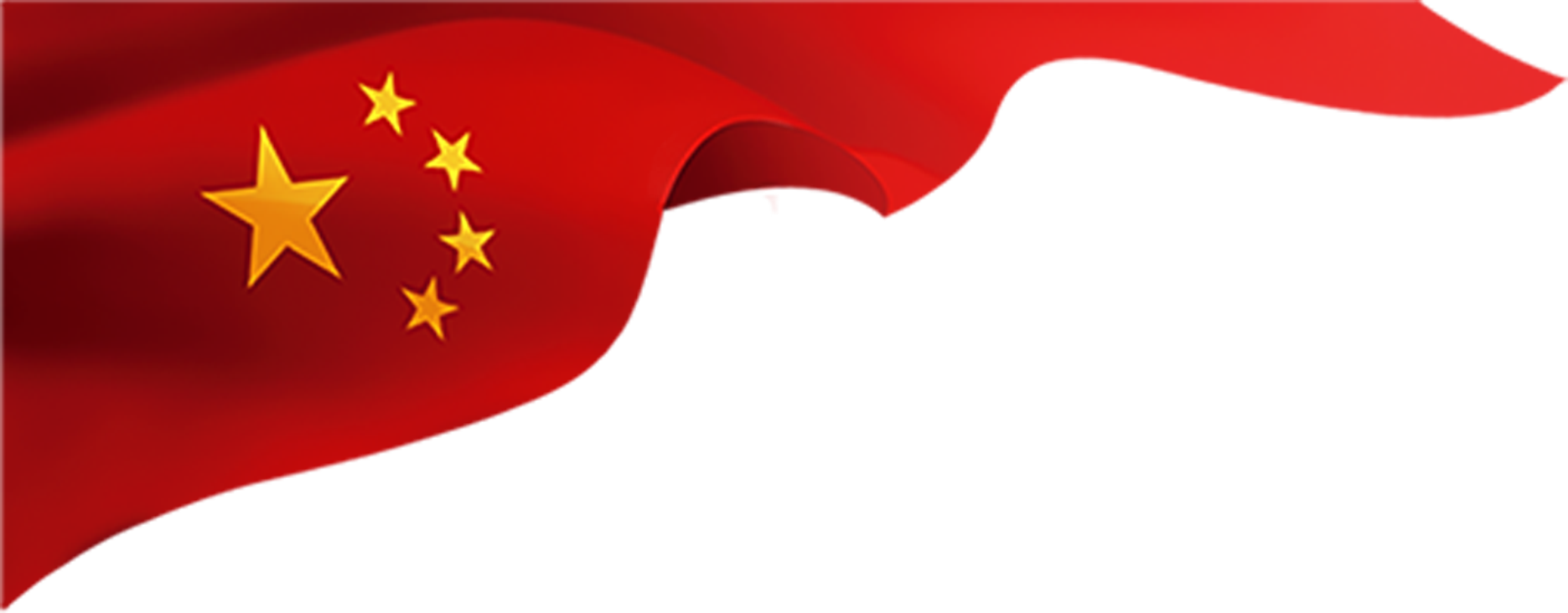 感谢聆听
坚决制止餐饮浪费行为切实培养节约习惯 在全社会营造浪费可耻节约为荣的氛围
报告人：陈玉军
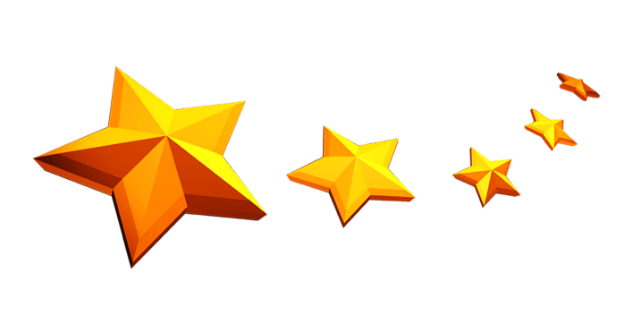